Promotionsstipendien der DGHO
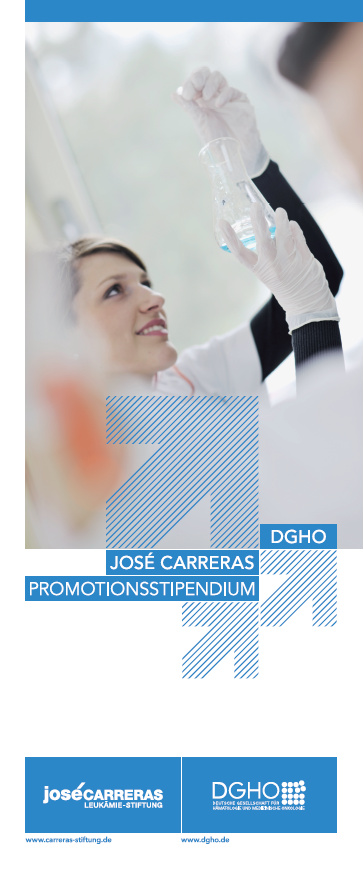 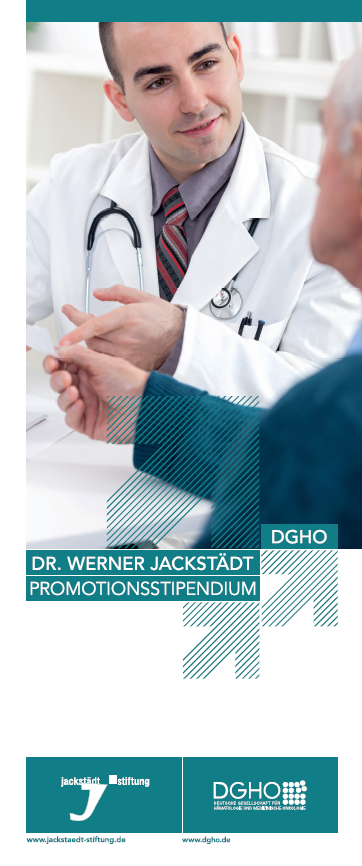 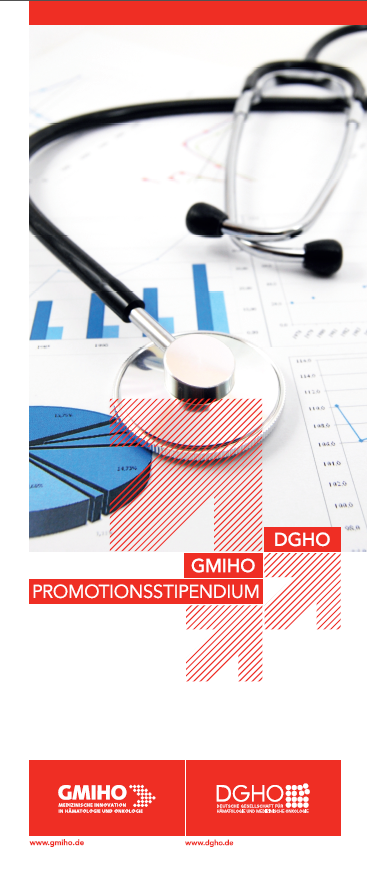 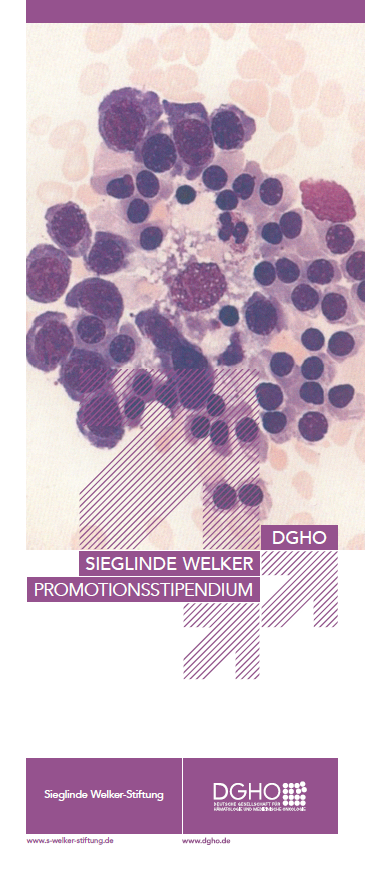 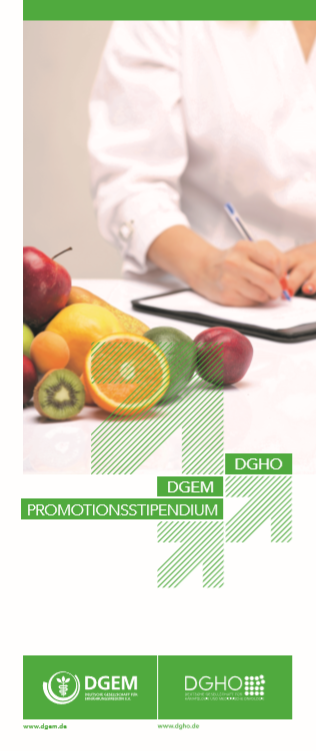 Leukämie und verwandte Blutkrankheiten
Geriatrische Onkologie
Klinische Studien
Seltene hämatologische Erkrankungen
Ernährung in der Onkologie
Promotionsstipendien
Ausschreibungen & Satzungen
Einjährige Förderung (10.000 Euro)
800 Euro pro Monat
400 Euro für Sachmittel & Teilnahme/Reisekosten Kongresse
Bewerbungsfrist 30. Juni 2018
GMIHO-DGHO-Promotionsstipendium (1 St. pro Jahr)
Dr. Werner Jackstädt-DGHO-Promotionsstipendium (1 St. pro Jahr)
Sieglinde Welker-DGHO-Promotionsstipendium (1 St. pro Jahr) 
Bewerbungsfrist 31. Dezember 2018
José Carreras-DGHO-Promotionsstipendium (10 St. pro Jahr)
DGEM-DGHO-Promotionsstipendium (1 St. Pro Jahr)
PromotionsstipendiumDeutsche Stiftung für junge Erwachsene mit Krebs
Allgemeiner Themenkomplex „Krebserkrankungen bei jungen Erwachsenen im Alter von 18 bis 39 Jahren“
Spezieller Themenkomplex "Junge Erwachsene mit Krebs unter dem Schwerpunkt Armut und Krebs"
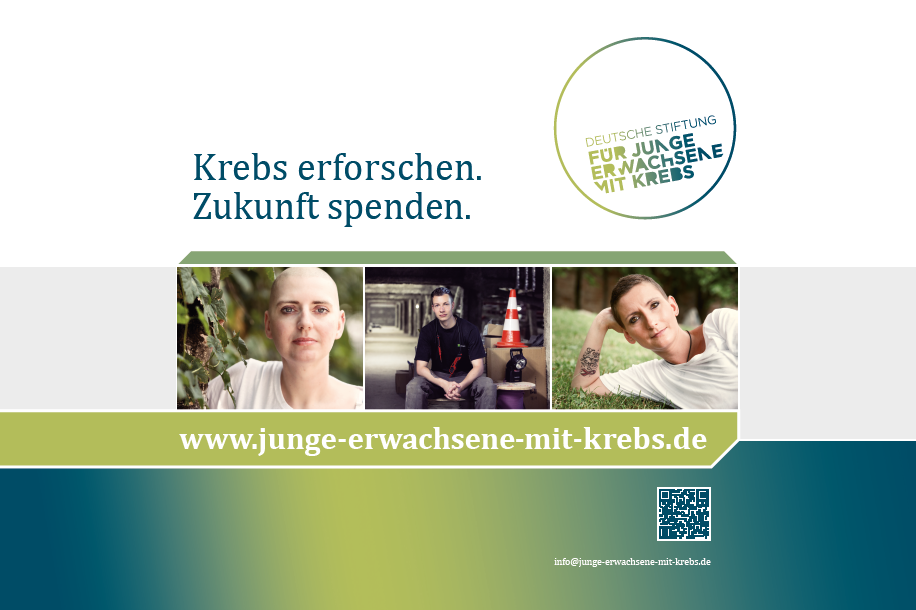 Bewerbungsfrist: 30. Juni 2018